Wheelock Chapter 20
4th Declension Nouns
4th Declension (Masculine/Feminine)
4th Declension (Neuter)
Recall
Declensions are identified by genitive endings
A noun-adjective combo may agree in number, gender, and case but not look alike
E.g. frūctus dulcis (sweet fruit), manus mea (my hand)
Ablative of Place from Which
Includes a verb of motion and a preposition (ab, dē, ex = away from, down from, out of)
Graecī ā patriā suā ad Italiam nāvigāvērunt.
Flūmen dē montibus in mare flūxit.
Ablative of Separation
Shows separation (not movement)
Verbs like “to free,” “to lack,” and “to deprive” often have ablative of separation
Eōs timōre līberāvit.
Agricolae pecūniā saepe carēbant.
[Speaker Notes: Sometimes a preposition, sometimes not]
Practice (ID the ablative, translate)
Cornua cervum ā perīculīs dēfendunt. (cervus, -ī = stag)
Oedipūs duōbus oculīs sē prīvāvit. (prīvāre = to deprive)
Multī ex agrīs in urbem venient.
Translate; identify ablatives
Iste commūnī sēnsū caret.
Senectūs nōs prīvat omnibus voluptātibus.
Nūllus accūsātor caret culpā; omnēs peccāvimus.
Nūlla pars vītae vacāre officiō potest.
Prīma virtūs est vitiō carēre.
Discēde nunc ex hāc urbe cum malā manū scelerātōrum.
Practice
Montēs frūctibus carēre videntur.
Ego genū illīus sinistrā manū pulsavī.
Lībera nōs servitūte.
Istī coniūratī ab urbe prohibērī nōn possunt.
Corpus discessit, sed spīritus remanet.
Odī.
Review Practice
Magnō metū mē līberābis, sī omnēs istōs coniūrātōs tēcum ēdūcēs.
Istī coniūrātī ab urbe prohibērī nōn possunt.
Pater pecūniam ex Graeciā movēre coepit.
Wh. 20 Vocabulary Quiz
9. Provide a derivative from column A.
10. Provide a derivative from column B.
Wh. 20 Grammar Quiz
Decline AND TRANSLATE metus, metūs.
Decline cornu, cornūs.
Translate; identify types of underlined ablatives.
Iste commūnī sēnsū caret.
Corpus discessit, sed spīritus remanet.
Magnō metū mē  līberābis.
Odī.
Flūmen dē montibus flūxit.
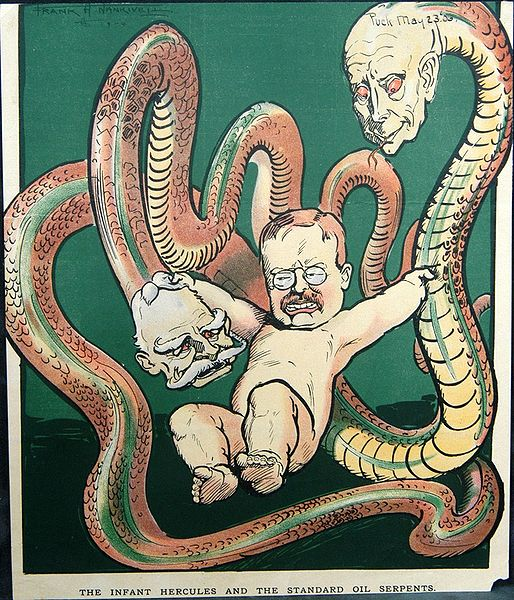 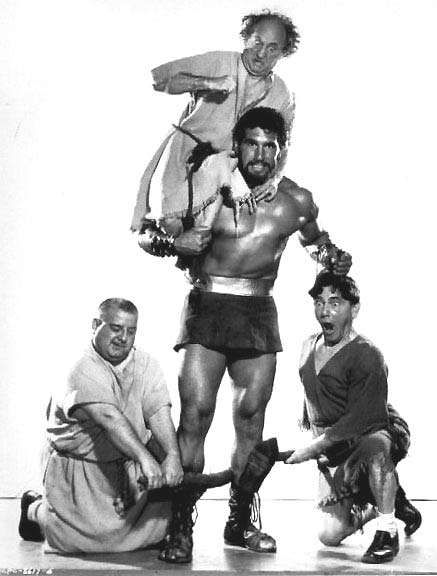 The Three Stooges Meet Hercules -- 1962
Hercules in New York -- 1970
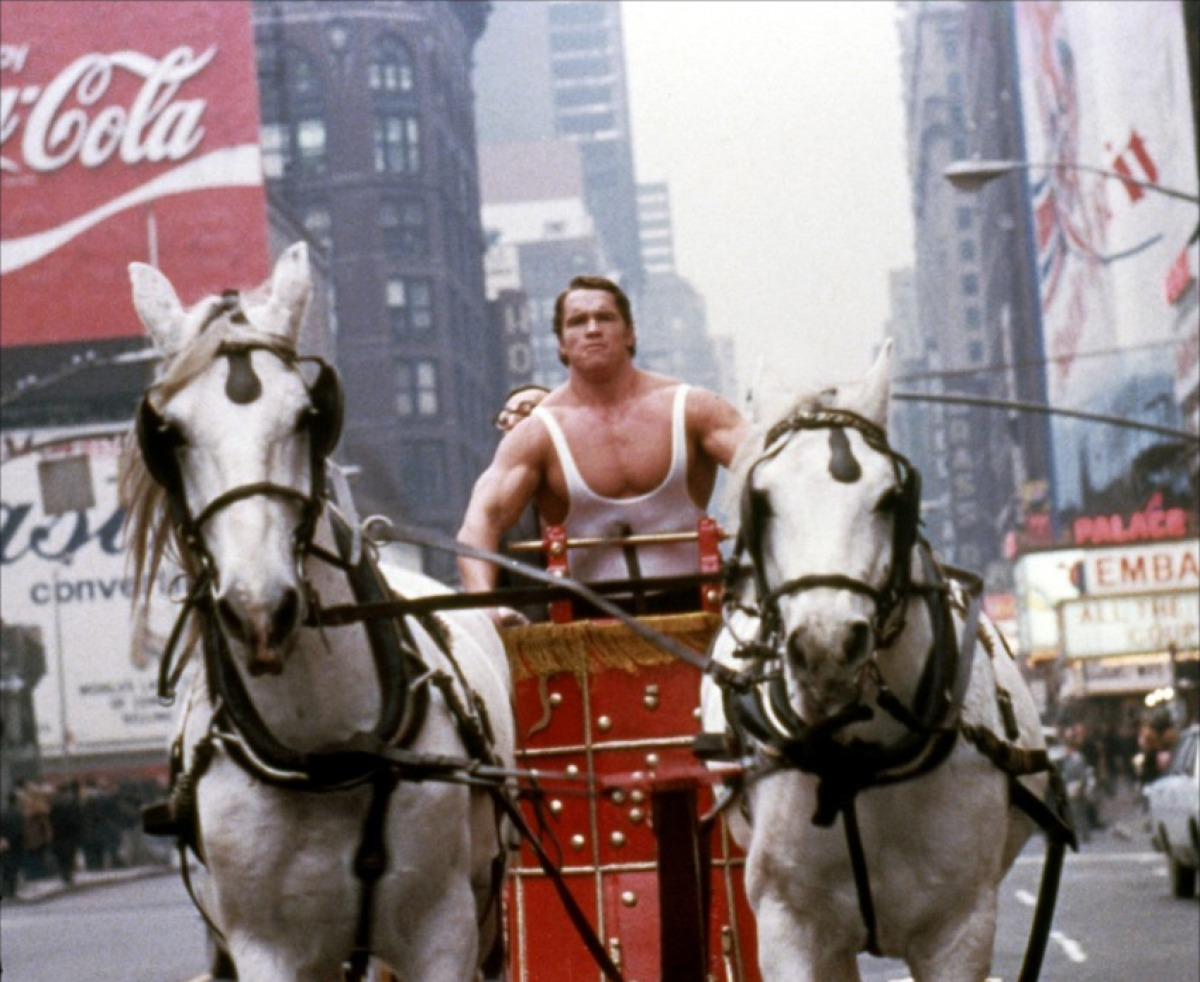 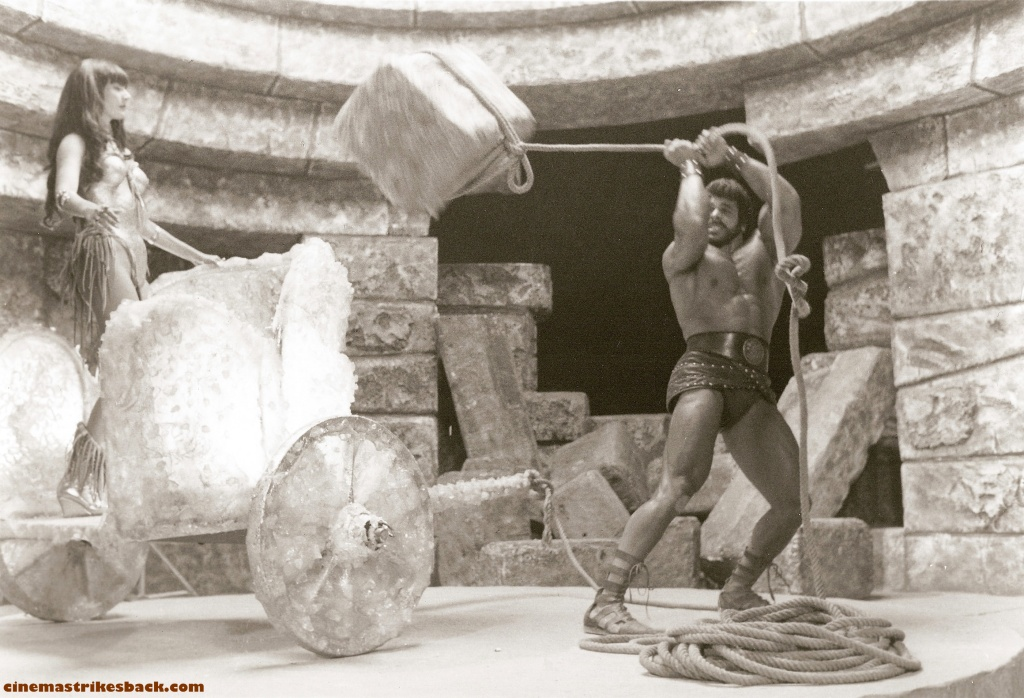 Hercules -- 1983
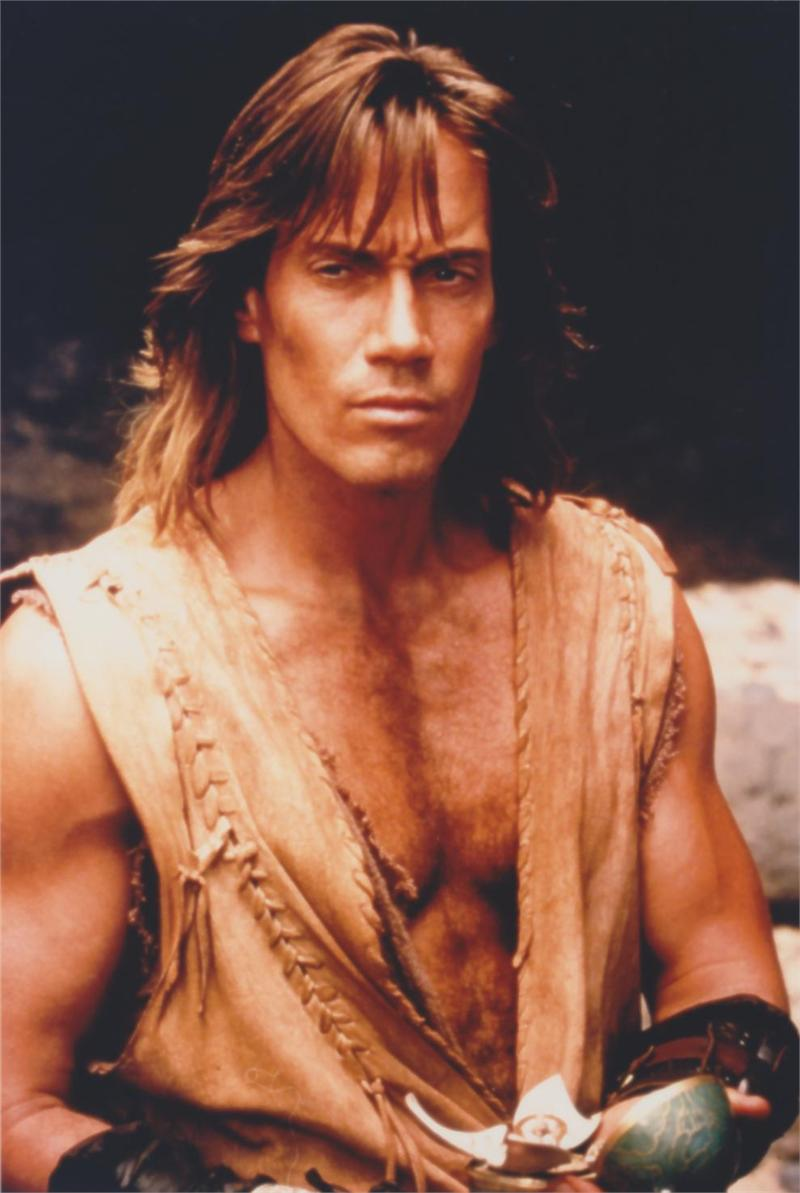 Hercules: The Legendary Journeys – 1995-1999
Hercules -- 1997
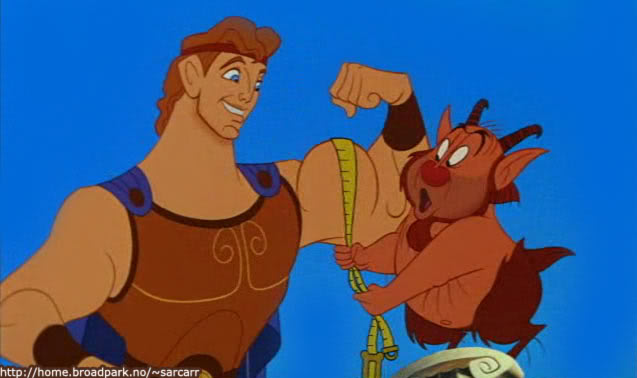 Young Hercules -- 1998
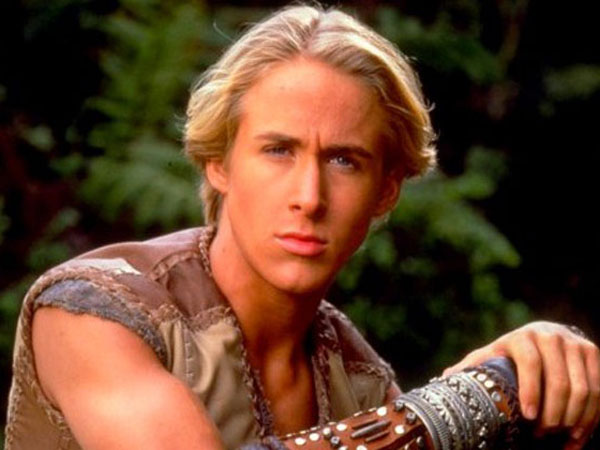